802.11 WNG
IEEE 802 & 802.11 opportunities inAFV* (EV and HV) Fueling Infrastructure

Craig Rodine
Renewable and Distributed Systems IntegrationSandia National LaboratoriesAlbuquerque, NM, USA


Jan 2023 IEEE 802 Wireless Interim Meeting
Baltimore, Maryland, USA (and remote)
Sandia National Laboratories is a multimission laboratory managed and operated by National Technology & Engineering Solutions of Sandia, LLC, a wholly owned subsidiary of Honeywell International Inc., for the U.S. Department of Energy’s National Nuclear Security Administration under contract DE-NA0003525.
* Alternative Fuel Vehicle
Slide 1
Craig Rodine, SNL
Agenda
Summary of 802.24 discussion (began Sept 2022)
EV charging, Hydrogen Surface Vehicle fueling
Opportunity for IEEE 802-wide vertical applications
Example use cases (depots, parking, heavy EV charging)
AFV fueling edge architecture and environment
Discussion, call for collaboration
Slide 2
Craig Rodine, SNL
EV Charging (systems, services)
OEM2 cloud
CNO2 cloud
MSP2 cloud
Reseller
Partner/Self
Partner/Self
Partner
Reseller/Self
Reseller/Self
Reseller
Reseller
Roaming
CNO1 cloud
MSP1 cloud
OEM1 cloud
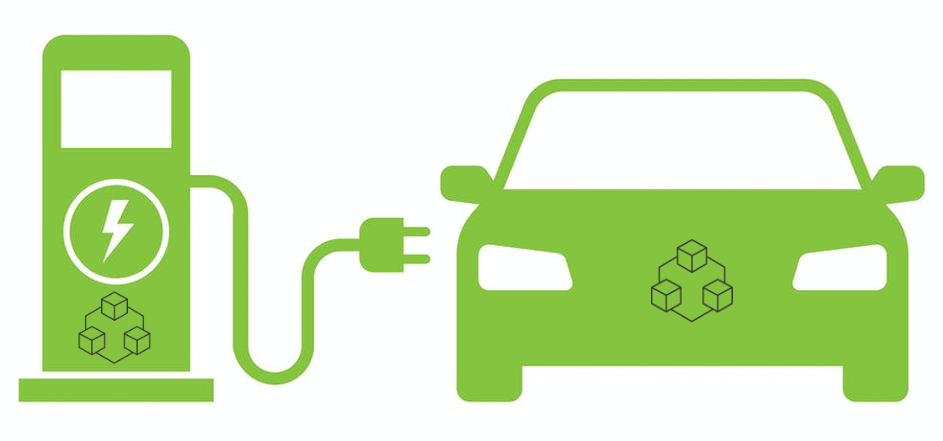 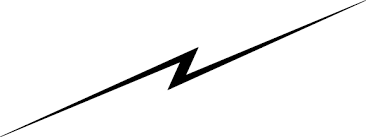 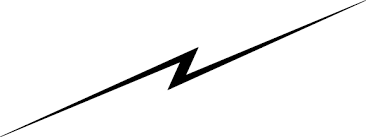 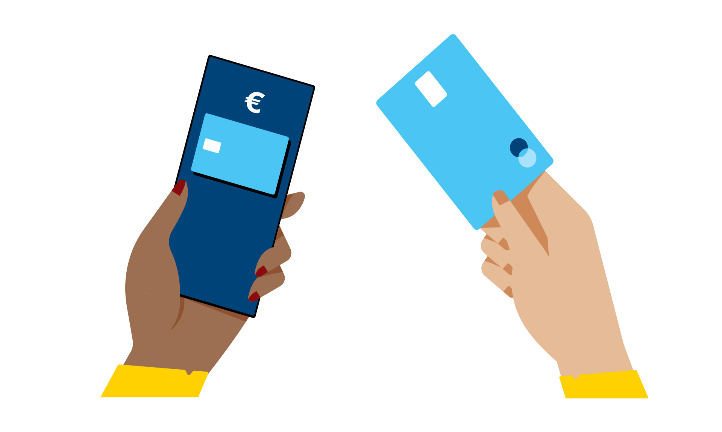 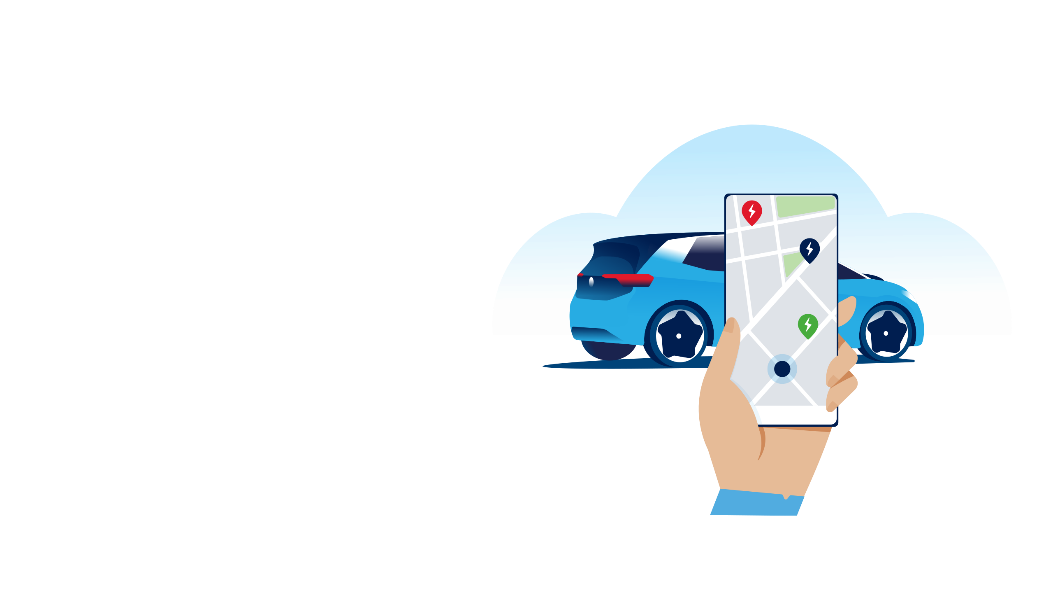 Foundation: safe energy exchange via coupler (connector+inlet), controlled by communication between state machines in EV and EVSE.
Slide 3
Craig Rodine, SNL
EV Charging (couplers, comms)
AC charging: analog control (so far*)
DC charging: digital signaling between EV-EVSE
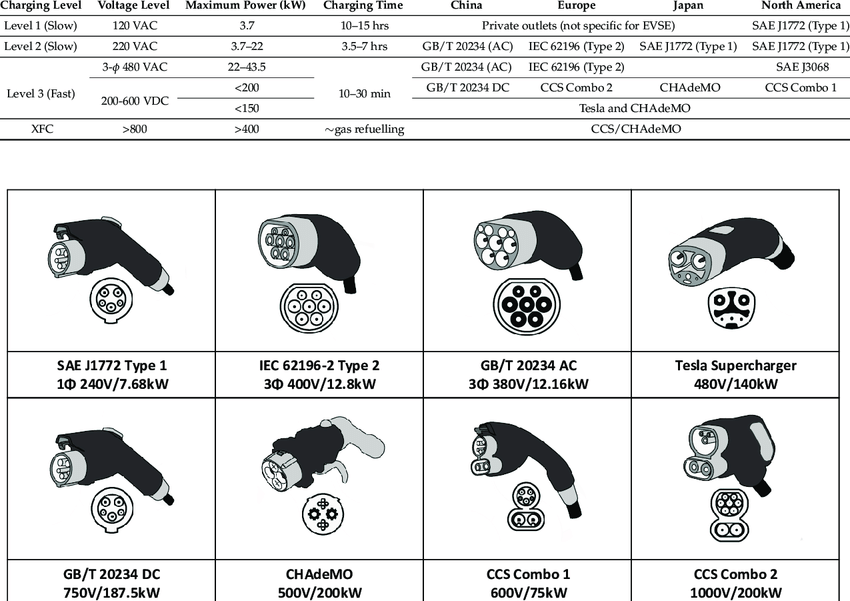 EV-EVSE Communications

CHAdeMO, GB/T:
   CAN bus / packets
CCS:
   BPLC / IP / TCP / [TLS**] / XML (EXI)
Tesla:
   SW-CAN / packets
* AC charging using messages over TCP/IP is defined in ISO 15118-2 but not yet implemented, since analog control plus CSP service logic works just fine.


** ISO 15118-2 and -20 define Certificate Profiles for TLS endpoints (EV and EVSE) but no PKI requirements. An industry group is developing those in SAE Intn’l.
Slide 4
Craig Rodine, SNL
EV Charging (cybersecurity)
CAN bus stack (CHAdeMO, GB/T)
Differential signaling in cable is hard to sniff, disturb
Functionality limited to energy transfer, no “higher level services” (AAA, payment)
BPLC/IP/TCP stack
>1000 channels, 2-28 MHz energy (IEEE 1901/HomePlug Green PHY)
Cable radiates, easily ‘heard’ at 40+ m, > 99% packet capture
DoS attack disclosed (Brokenwire, Univ. Oxford cybersecurity research team)
Almost all DC charging in NA (CCS) uses unprotected TCP/IP
Using the DIN 70121 protocol, which has no cybersecurity provisions
A very small % of charging session use TLS (v1.2, one-way per ISO 15118-2)
Remedies being explored, but wide-scale mitigation would be very challenging
IEEE 802 standards can provide a superior, secure LAN/MAN connection
Slide 5
Craig Rodine, SNL
HSV (gaseous hydrogen) fueling
Current system uses IrDA standards for one-way communication
SAE J2799 (supports SAE J2600/J2601)
Vehicle sends fixed fueling parameters (V, T, p)
Dispenser can only react (i.e. for safety shutdown)
Overly large margins for physical and functional safety
Doesn’t support higher fill rates, tank temp ranges
IrDA not very reliable (sunlight, fogging); easily damaged
IrDA is not secure, easily compromised (MITM)
Opening for IEEE 802 standards-based comms
2-way: tank characteristics; pre-cooling; dynamic control
Needed for higher-speed fueling (larger tank HSVs)
EU Project PRHYDE -> ISO 19885-2/-3 (ISO TC 297/WG 24)
Contemplating transactional services (e.g. payment, loyaltypoints) and fleet management (fueling logs, maintenance)
Developing requirements for trust and security (e.g. PKI)
Interested in using Secure Layer 2 (802.1/802.3/802.11)
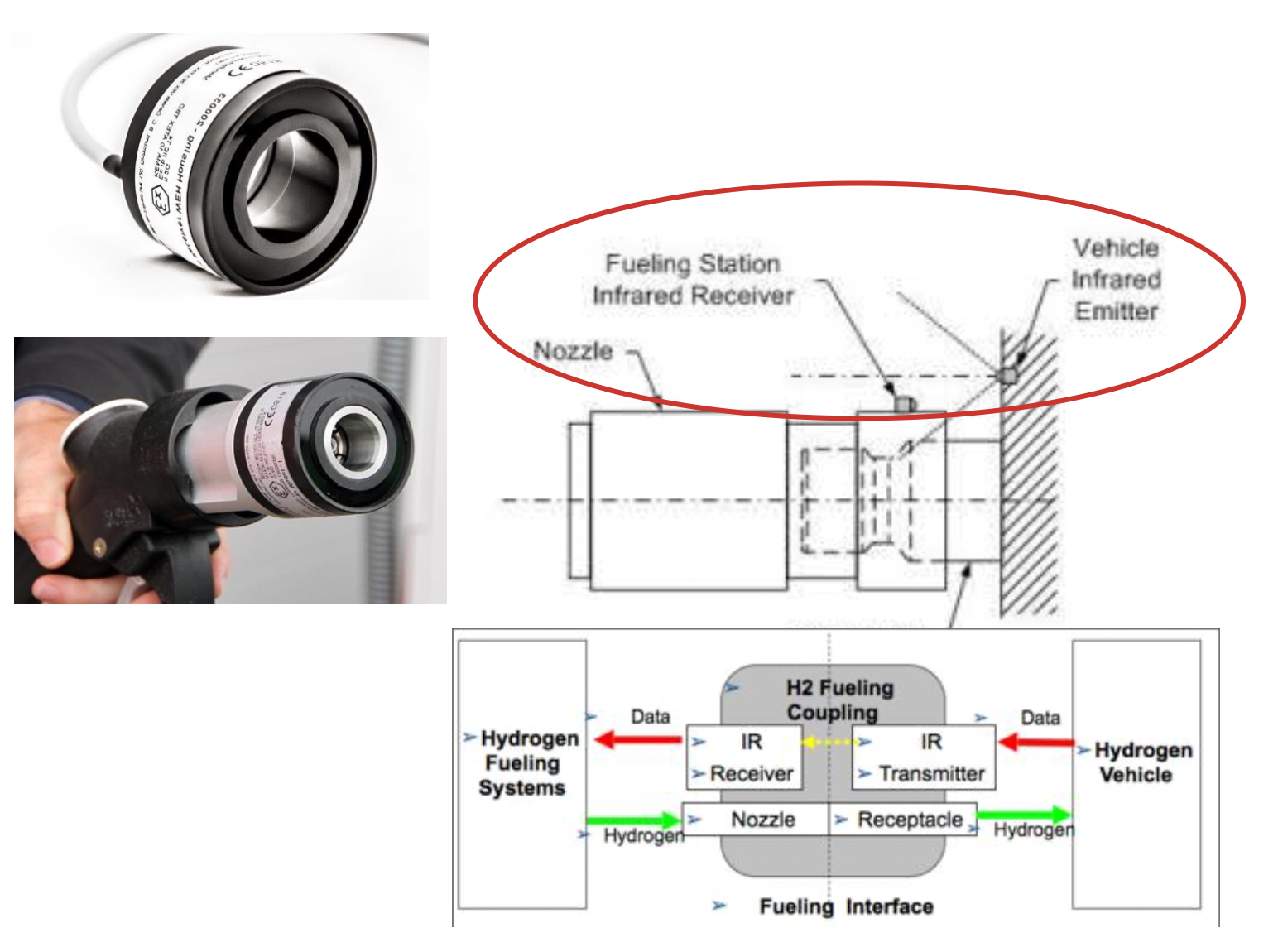 Slide 6
Craig Rodine, SNL
802.24: exploring IEEE 802 vertical application
Establish a secure, cohesive, extensible AFV fueling edge
LAN/MAN support for critical (depot, transportation) sites and operations
Comms, computing, control, data, energy for next-gen fueling applications
Enhance AFV fueling site system integration using 802 standards for e.g. location, management, mobility, privacy, reliability, security, TSN …
Example next-generation (especially, fleet) AFV fueling uses cases
Site-level comms fabric under 802.1 security and management framework
VLANs for security, QOS of high-data-volume applications, e.g. GIS data, route and schedule optimization, media services, trusted SW updates for vehicle ECU/DCU
Wi-Fi for charging, transactions, robotics, Autonomous Vehicle (AV) control 
SPE for control and management of high-power EV charging, integrating building/site DERs and the electrical utility edge
TSN-based time synchronization for power system controls
Slide 7
Craig Rodine, SNL
Near-term 802.11 use case #1
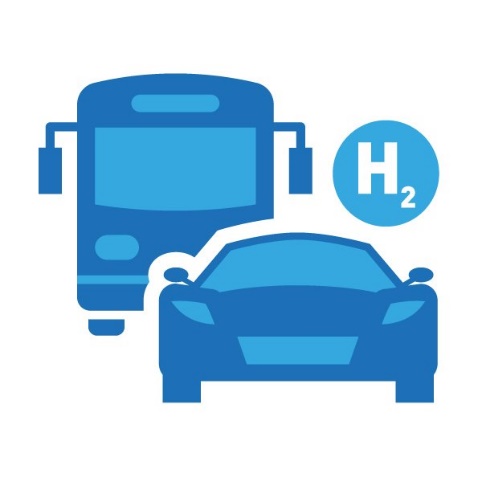 Use Wi-Fi for “over-the-top” transaction services







EV/HSV joins site Wi-Fi® network, negotiates fueling service parameters
On-site edge services platform directs AFV to fueling bay
Cloud-based services platform coordinates with energy market
Coupling to fueling device might be robotic, controlled via Wi-Fi
Fueling control could be via Wi-Fi as well
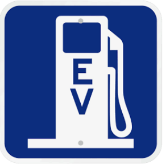 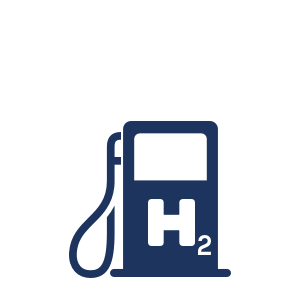 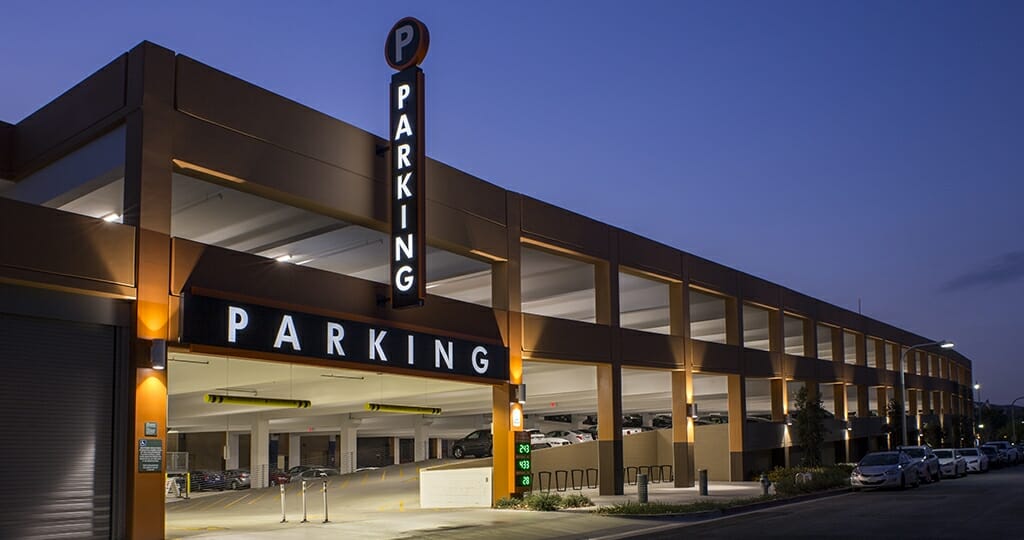 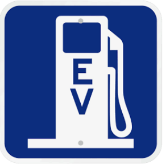 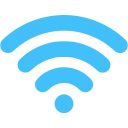 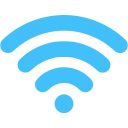 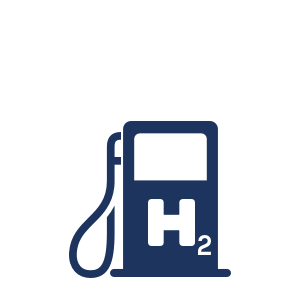 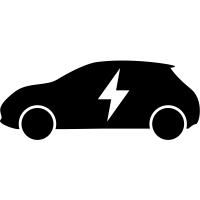 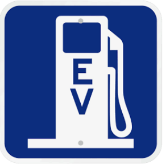 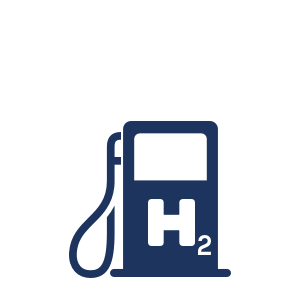 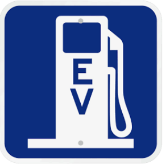 Slide 8
Craig Rodine, SNL
Near-term 802.11 use case #2
Use Wi-Fi® for large-scale EV (AC) charging 
800 parking spots, 400 AC charging stations (6.6 kW)
Medium/long dwell (4-10 hour) charging
Wi-Fi applications
Replace PLC (L1/L2)
Managed charging
Data (logistics & tracking)
EV (ECU) maintenance
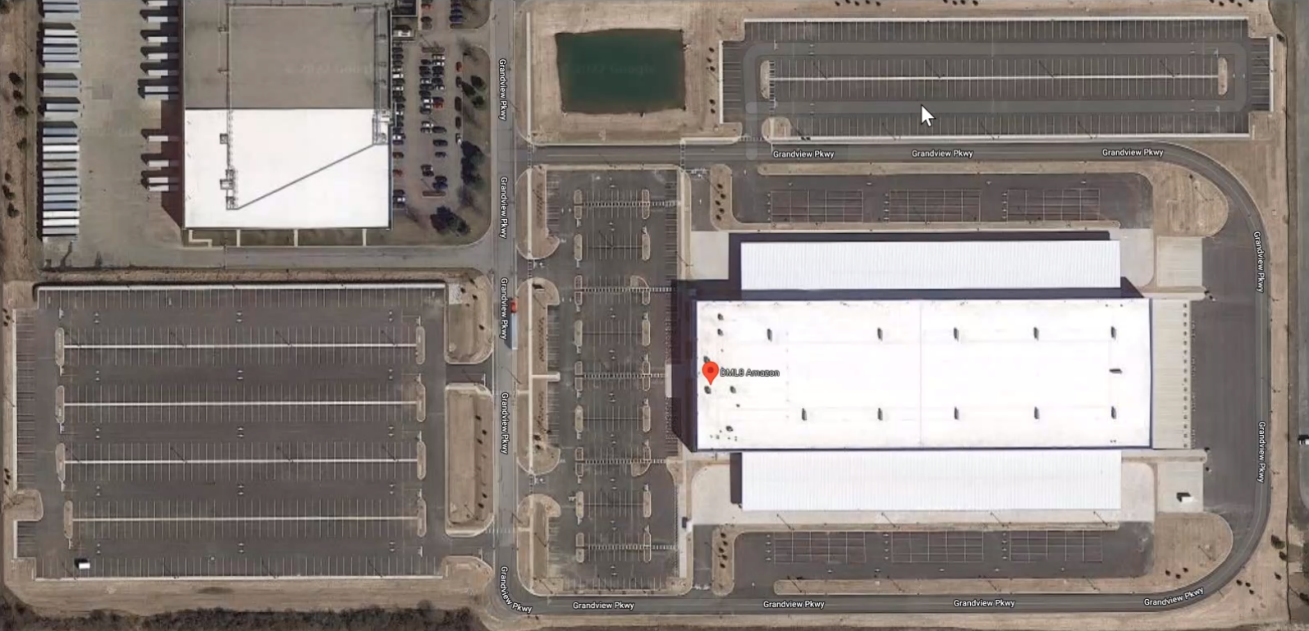 Slide 9
Craig Rodine, SNL
802.1 & 802.3 opportunities
How could 802.1 and 802.3 standards support AFV fueling?
Convergence/concentration of energy & data for transportation
Support for fueling, power/energy distribution, logistics, operations
Sites/locale: depots, ‘truck stops’, public transport hubs (LAN/MAN)
Architecture
Distributed energy, computing, control
Coordinated security contexts
Fueling: vehicle, dispenser, energy sources and sinks; safety-critical?
Data: public/private, site/region, cooperating entities; trust domains
Orchestration of workloads between edge/cloud
Applications:
SPE in EV charging cables/couplers, for sensors (situational awareness)
Power system controls (e.g. protection, UPS, load management)
Data services (Internet/media, goods tracking, mobility services)
Slide 10
Craig Rodine, SNL
Near-term SPE use case (x2)
Use 802.3 (SPE) for control and management of high-power EV charging systems









Both couplers have 2x pins with ~8mm spacing for comms
CHAdeMO/ChaoJi have validated “Two-wire Ethernet” over these pins
MCS group is exploring alternatives to BPLC (CAN bus, 10Base-T1S, ??)
ISO 15118-10 launched (req’ts for Ethernet PHY/MAC for EV charging)
CHAdeMO 3.0 aka ChaoJi
Megawatt Charging System (MCS)
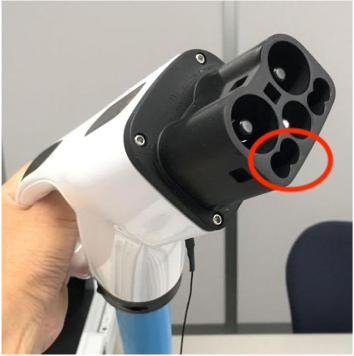 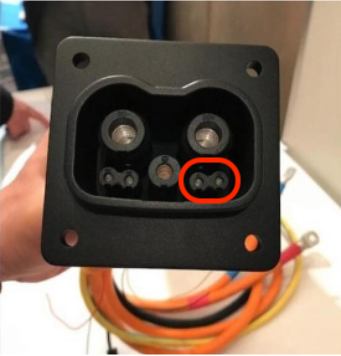 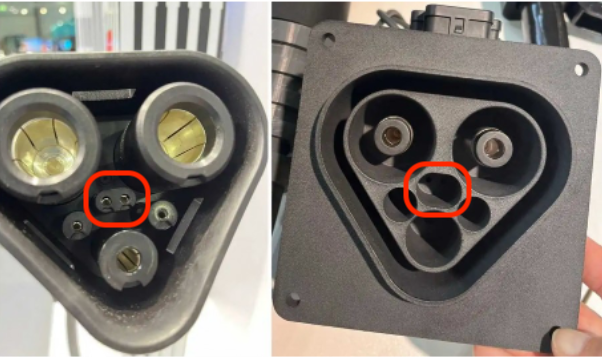 Slide 11
Craig Rodine, SNL
AFV ‘fueling edge network’
HPC (high-power charging) bays
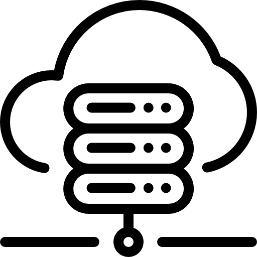 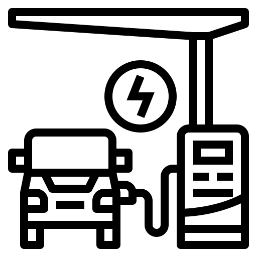 Energy/Fueling Mgmt Server
Security Manager (KMS, PKI ICA)
Workforce Comms AP
AC charging Wi-Fi network
Edge/Cloud GW
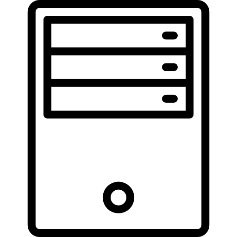 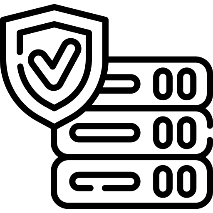 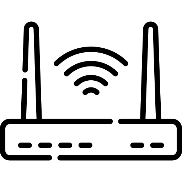 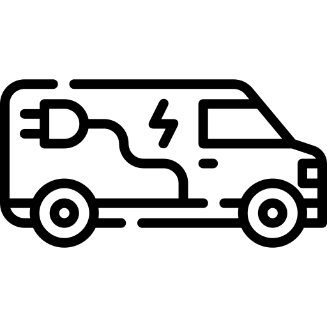 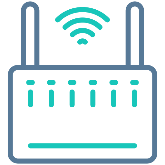 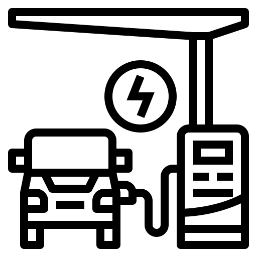 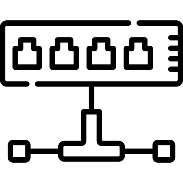 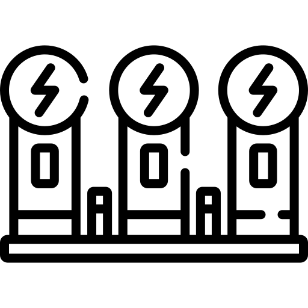 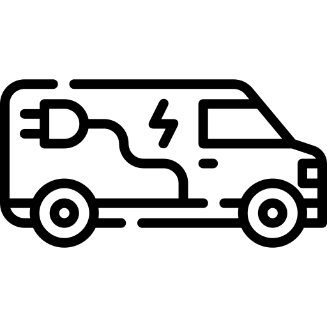 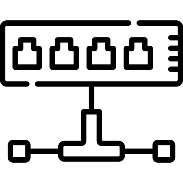 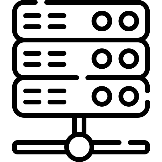 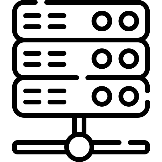 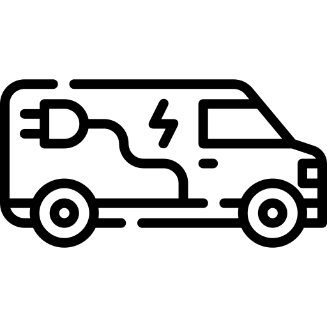 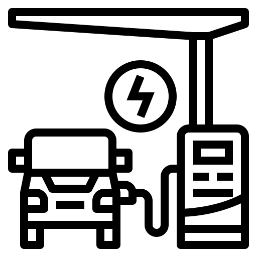 Logistics App Server
Asset Mgmt Server
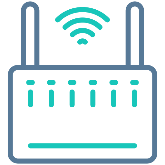 Charging Depot/Hub Local Area
Slide 12
Craig Rodine, SNL
Potential relevance of TSN for AFV Fueling
Critical transportation hubs must be robust and reliable
In normal and emergency operational conditions
Applies to charging, cybersecurity, data services 
Time Synchronization for power system control
Protection (sub-AC-freq reaction times, faster)
Hi-fidelity data for anomaly detection, analysis, mitigation
Coordination of distributed (local) sources and sinks
Next-gen switchgear; integration of site w/utility grid
Slide 13
Craig Rodine, SNL
EV charging edge node in (energy systems) context
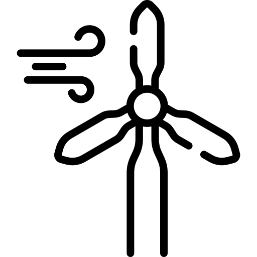 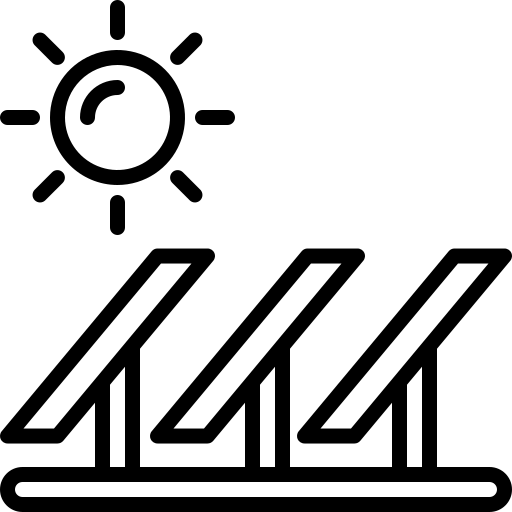 Enterprise operations
Utility operations
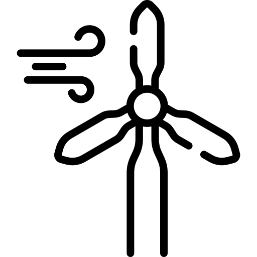 Customer wind
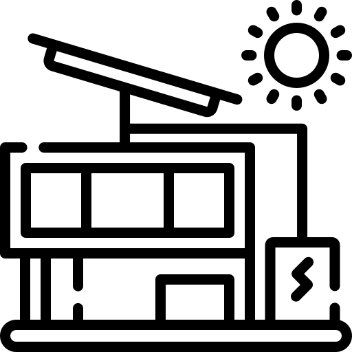 Utility solar
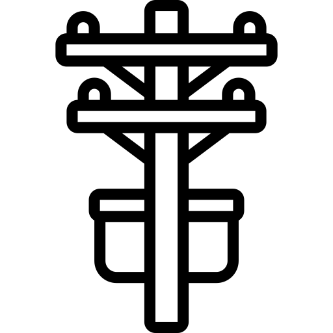 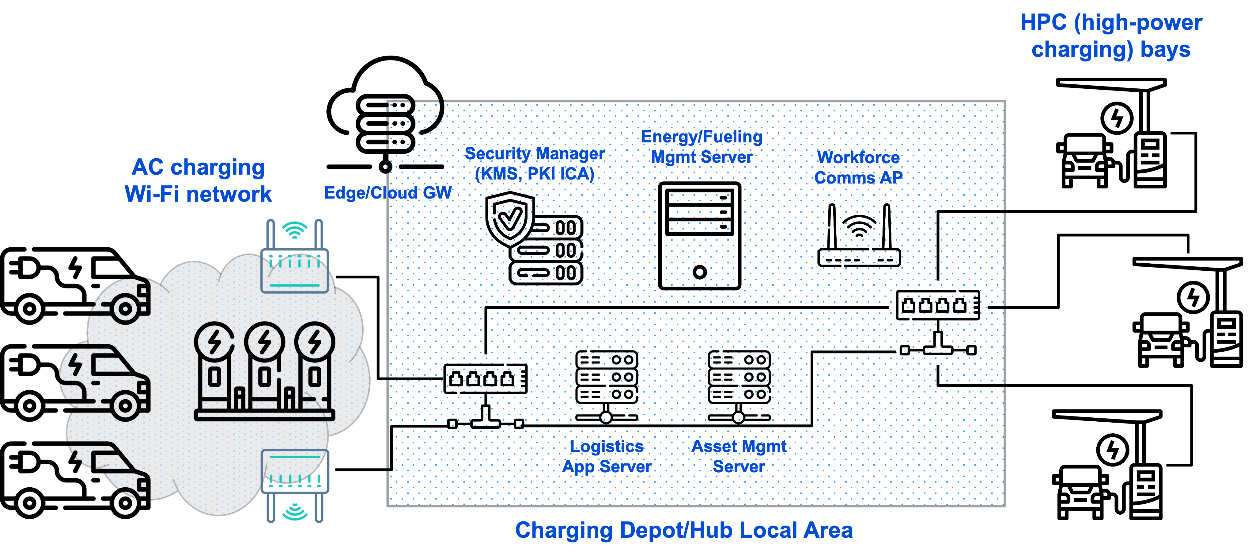 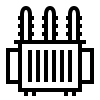 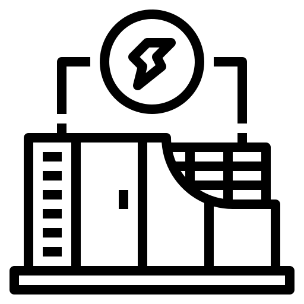 Customer solar
Feeder
Substation
Customer storage
Local resources(e.g. building/site EMS)
Utility-based resources(distribution SCADA)
Slide 14
Craig Rodine, SNL
In summary
Invitation: come join us in 802.24, explore theAFV Fueling Vertical Opportunity for IEEE 802
Questions, Discussion
Slide 15
Craig Rodine, SNL
Thank you very much!

c.rodine@ieee.org
crrodin@sandia.gov
Slide 16
Craig Rodine, SNL